How to write Introductions and Conclusions for your research paper
... And other stuff
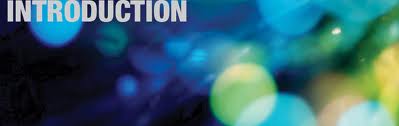 Standard
W1: Write arguments to support claims in an analysis of substantive topics or texts, using valid reasoning and relevant and sufficient evidence.
a-Introduce precise, knowledgeable claim(s), establish the significance of the claim(s), distinguish the claim(s) from alternate or opposing claims, and create an organization that
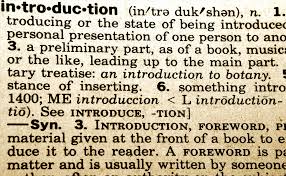 What is the function of an introductory paragraph?
An introduction should serve to capture your reader’s attention and provide information about the direction of the essay. Think of it as the preview for a movie. You see some highlights, but you don’t find out the end, nor do you see how all the clips are connected together. Instead, you only get a taste of the film; yet, it is usually still clear if the movie will be an action film, a romance, a documentary, or a horror film.
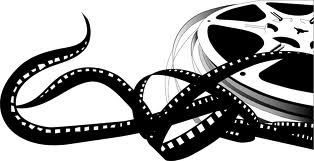 Hint:
Never use the phrases “This paper will discuss ...,” “In this paper, you will find out...,” or “The following paragraphs will explain ...
Do not use first person!
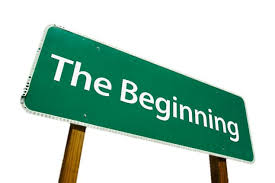 More on the function
A good introduction, whether traditional or descriptive, should lead the reader into the body of the paper where they will find further information, explanation, and clarification.
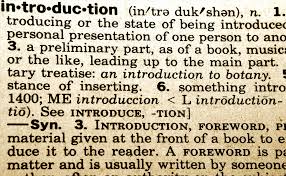 Traditional Introductions
Begin with an attention grabber:
Startling statistic
Shocking story
(Rhetorical question — Don’t use “you.”)
(Definition)
(Quotation)
Background information

Example: Of the 93.5% of people who eat cookies on a daily basis, few of them know that the tasty treat was invented accidentally by a woman named Sugar Brown.
The next sentence ...
Now begin to get a bit more specific. This will probably be one or two sentences having to do with background.

Example: Sugar Brown was a housewife in London who was attempting to bake a cake for her husband’s birthday. However, she misread the recipe and produced a batter that was thicker and denser than cake batter. The result was the foundation for nearly every cookie recipe baked in the world today.
Now the thesis ...
Add your thesis statement:

The United States should declare Oct. 1 as National Cookie Day because of Sugar Brown’s contribution to the culinary arts and to the general well-being of the world.
Finished Introduction
Of the 93.5% of people who eat cookies on a daily basis, few of them know that the tasty treat was invented accidentally by a woman named Sugar Brown. Sugar Brown was a housewife in London who was attempting to bake a cake for her husband’s birthday. However, she misread the recipe and produced a batter that was thicker and denser than cake batter. The result was the foundation for nearly every cookie recipe baked in the world today. The United States should declare Oct. 1 as National Cookie Day because of Sugar Brown’s contribution to the culinary arts and to the general well-being of the world.
Standard
W1: Write arguments to support claims in an analysis of substantive topics or texts, using valid reasoning and relevant and sufficient evidence.
e-Provide a concluding statement or section that follows from and supports the argument presented.
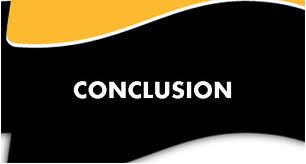 Conclusions
Conclusions can:
Review the main points in the paper,
Rephrase the thesis statement, and
Leave the reader with the most important idea.
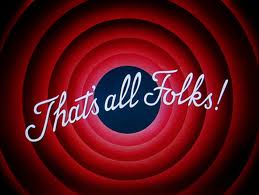 Think of conclusions as a reverse of your introduction ...
Begin with a transitional sentence.
Do not use “In conclusion ...”
Do not use “This paper has explained ...”

Example: The cookie has been an integral part of American history.
Rephrase your thesis statement
Don’t just restate, rephrase using different words but the same idea:

Example: Because the world simply wouldn’t be the same without Sugar Brown’s accidental culinary invention, this country should declare a national day of celebration for the cookie.
Add a clincher
Sugar Brown deserves the same recognition for her contribution as Thomas Edison. Without him the world would have no light. But without Sugar Brown, there would be no happiness.
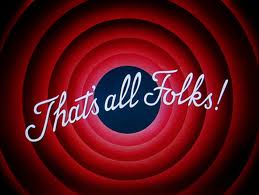 Finished Conclusion
The cookie has been an integral part of American history. Because the world simply wouldn’t be the same without Sugar Brown’s accidental culinary invention, this country should declare a national day of celebration for the cookie. Sugar Brown deserves the same recognition for her contribution as Thomas Edison. Without him the world would have no light. But without Sugar Brown, there would be no happiness.